Национальная электронная библиотека
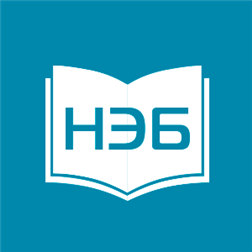 Доступ к  цифровому контенту
Произведения, перешедшие в общественное достояние

Не нужна регистрация
В свободном доступе


Не требуется специальных программ
Можно скачивать документ
Произведения, охраняемые авторским правом

Не нужна регистрация
Доступны только из электронных читальных залов НЭБ (в подключенных к НЭБ библиотеках)
Требуется установить приложение для просмотра
Нельзя скачивать документ
Для зарегистрированных пользователей – расширенный функционал:
закладки, заметки, возможность сохранять цитаты и поисковые запросыв личном кабинете
Подключение к Национальной электронной библиотеке
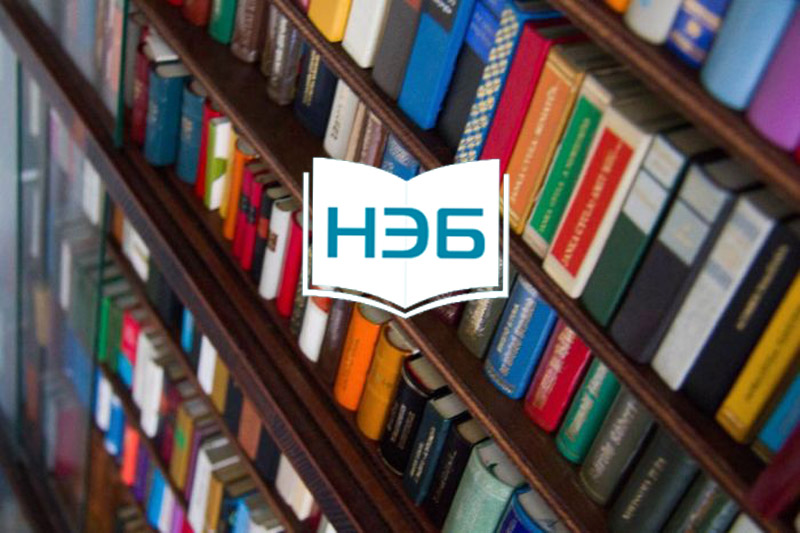 Подключение к Национальной электронной библиотеке
возможность использования совокупного фонда НЭБ, включая фонды с ограничением доступа;
возможность организации собственного сайта библиотеки на основе типового библиотечного сайта с предоставлением облачного ресурса для его размещения (на площадке НЭБ);
автоматический учет посещений сайта библиотеки, включая учет просмотров каталога библиотеки и просмотра электронных фондов библиотеки (на площадке НЭБ);
возможность участия в межбиблиотечном обмене с целью пополнения собственных цифровых коллекций на взаимовыгодной основе (на площадке НЭБ);
участие в формировании планов оцифровки фондов.
Подключение к Национальной электронной библиотеке
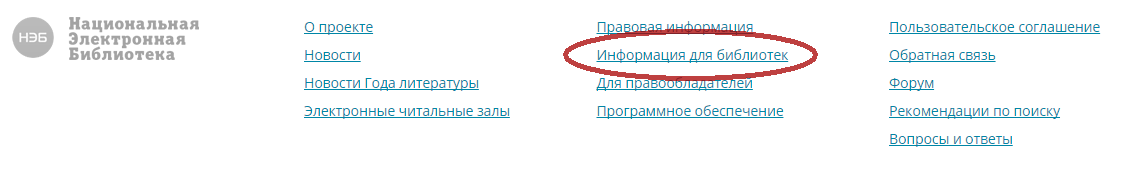 Заполнение паспорта библиотеки (после авторизации/регистрации).
После проверки - подтверждающее сообщение и необходимые документы будут присланы на электронную почту.
Из типовых договоров – «Договор о предоставлении доступа к НЭБ»
IP-адрес компьютера
Внешний (белый)


Внутренний (серый)
Постоянный (статический)


Изменяющийся (динамический)
Электронный читальный зал
Подключение компьютеров к сети Интернет.

Зарегистрированные в НЭБ IP-адреса компьютеров и терминалов доступа.

Установка на компьютерах приложения для просмотра изданий, охраняемых авторским правом (скачивается на сайте НЭБ).
Планы НЭБ
Увеличение контента

2017 год – ориентировочный срок ввода в эксплуатацию новой системы поиска

Создание единого читательского билета